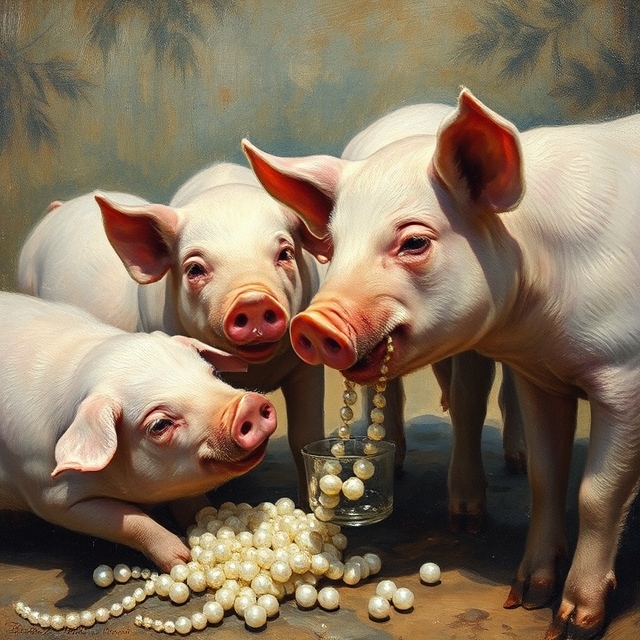 CASTING 					PEARLS
CASTING PEARLS
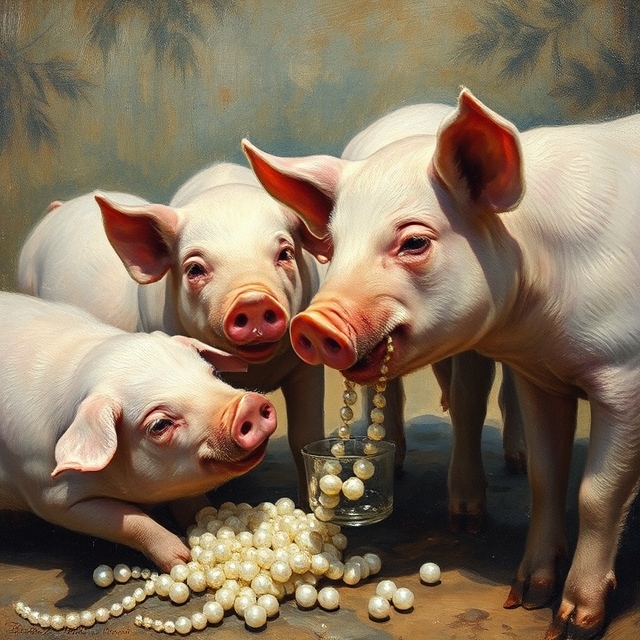 Introduction

Matthew 13:45-46
Matthew 7:6
Luke 9:16; 10:8-12
Casting Pearls
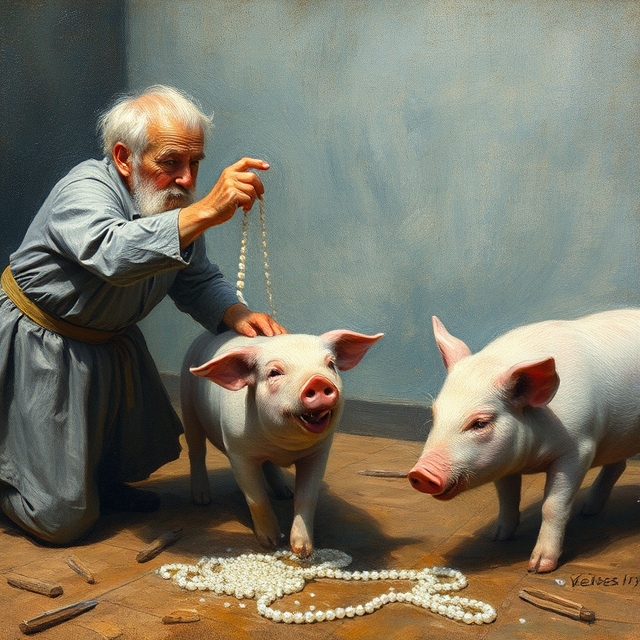 Not an Invitation to Self-Righteousness

Matthew 9:11-13
Luke 18:9-14
Casting Pearls
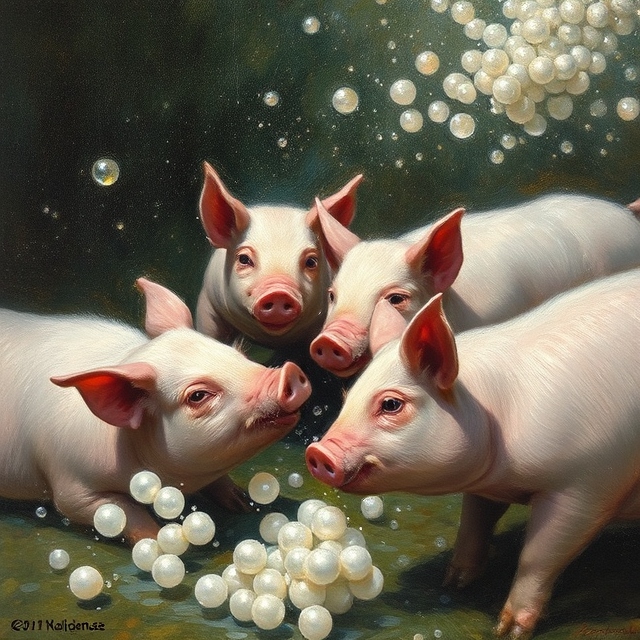 An Exercise in Discernment

Hebrews 5:12-14
John 7:24
Matthew 7:15-20
Casting Pearls
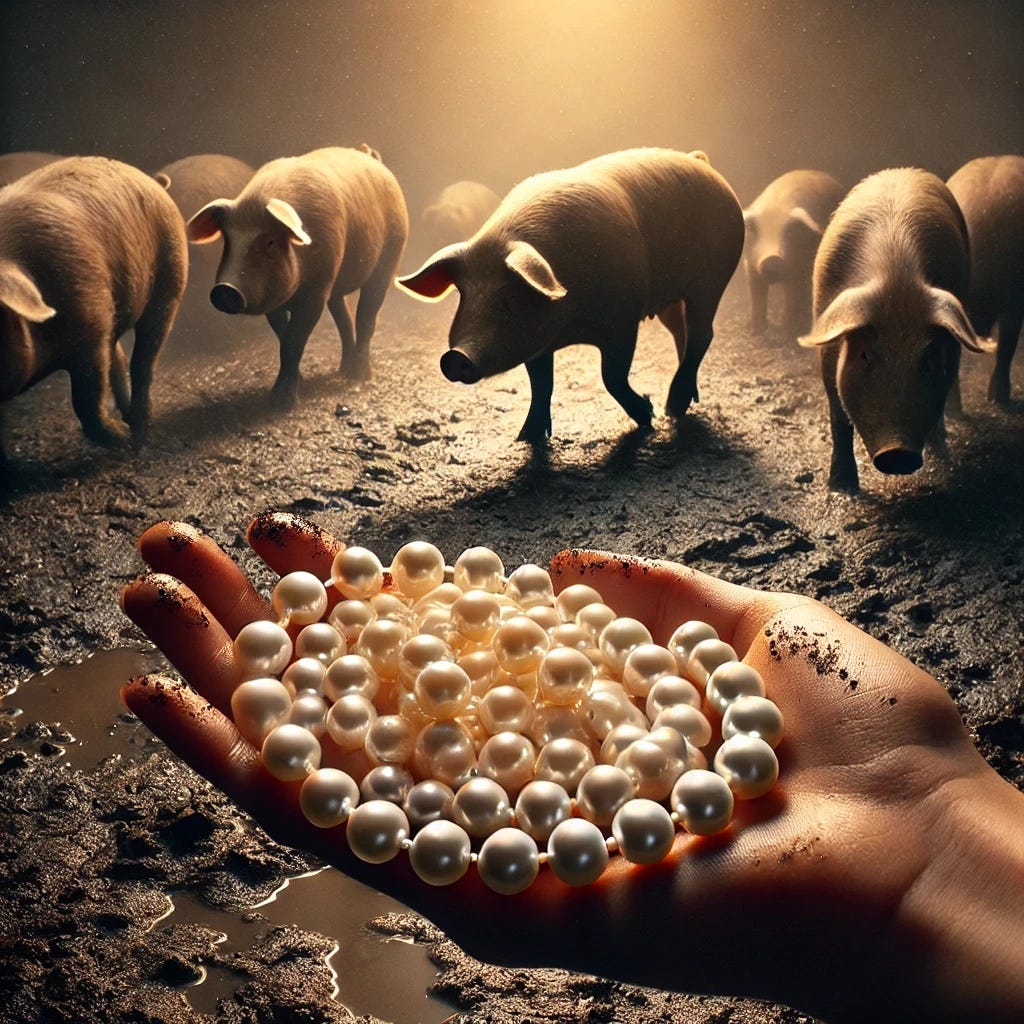 A Matter of Priority
Colossians 4:5
Proverbs 9:7-9
Acts 13:46-51; 18:5-6
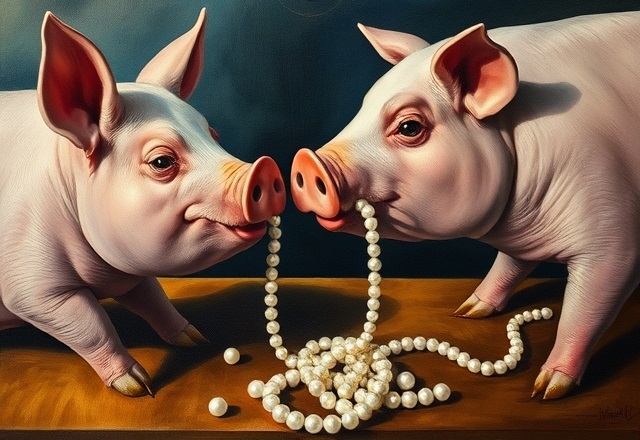 Casting Pearls
Conclusion
1st Corinthians 1:18-25
Revelation 22:17